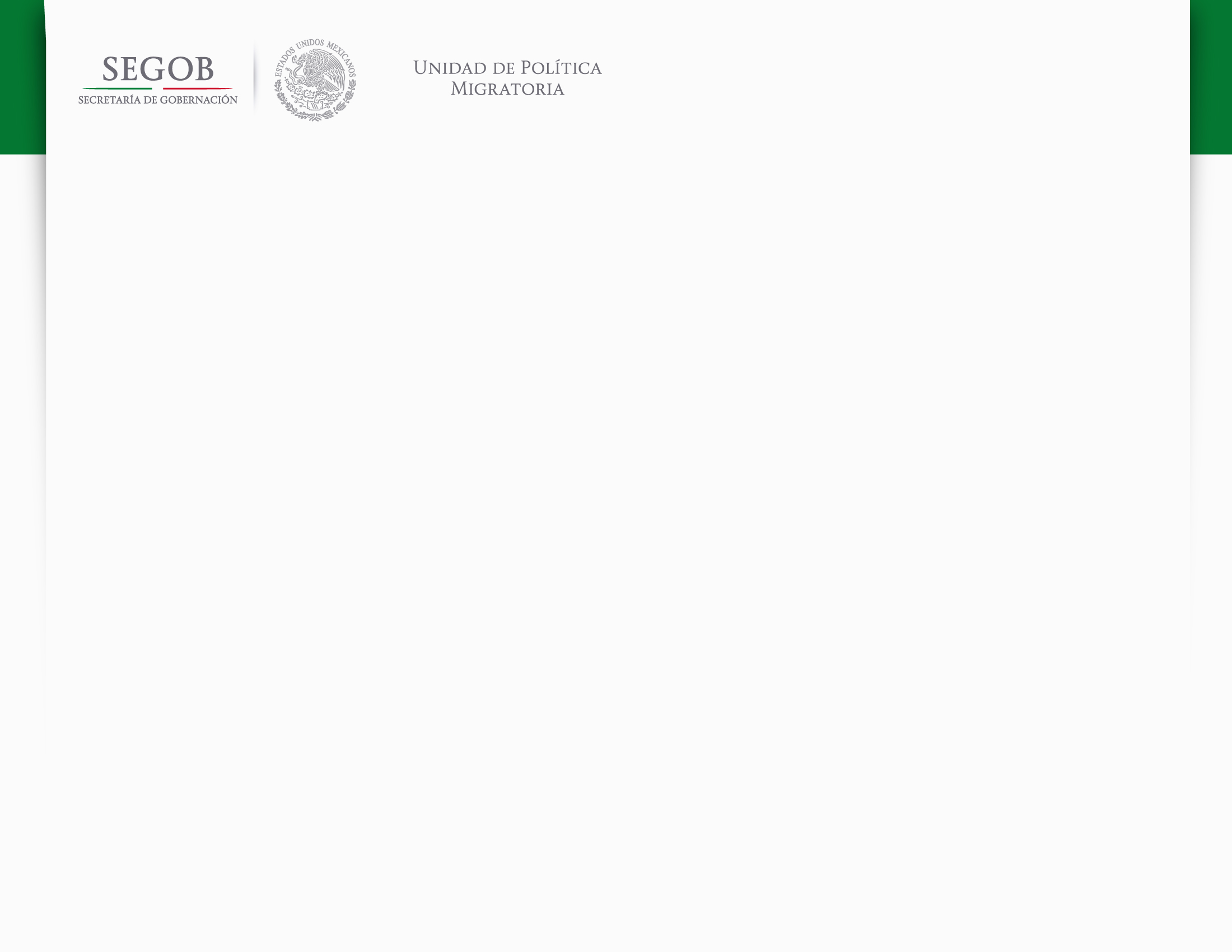 Centre for Migration Studies
Migration and Health: A Statistical ApproachMexican and Central American Immigrants in the United States
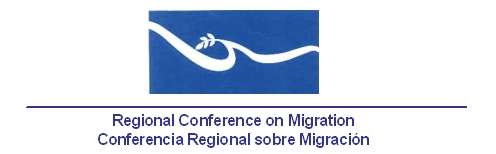 Workshop on Migration and Health
San José, Costa Rica
September 27-28, 2016
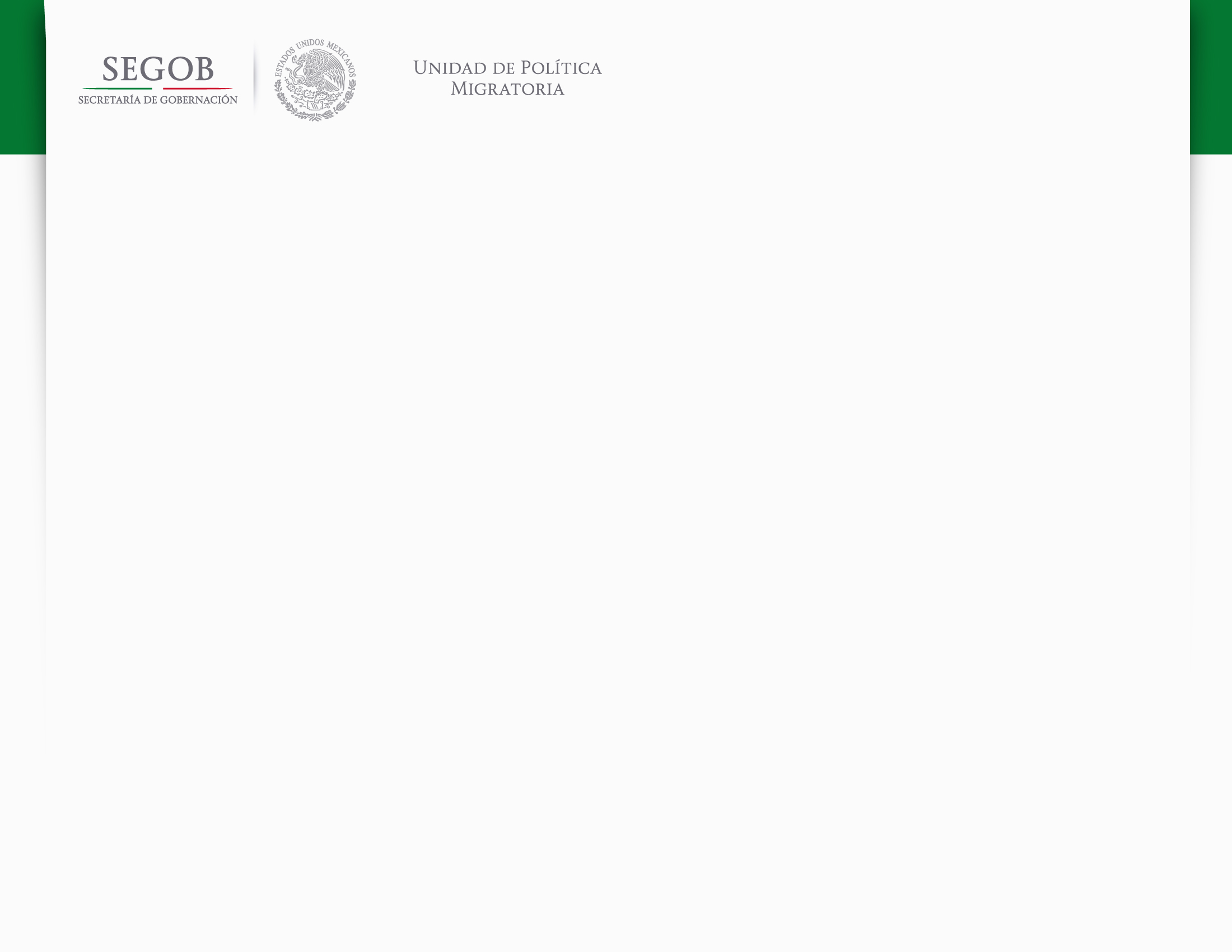 Centre for Migration Studies
Contents
Immigrant population in the United States ;
General age groups;
Immigrants aged 0-17 years in the United States;
Immigrants aged 18 years and older in the United States.
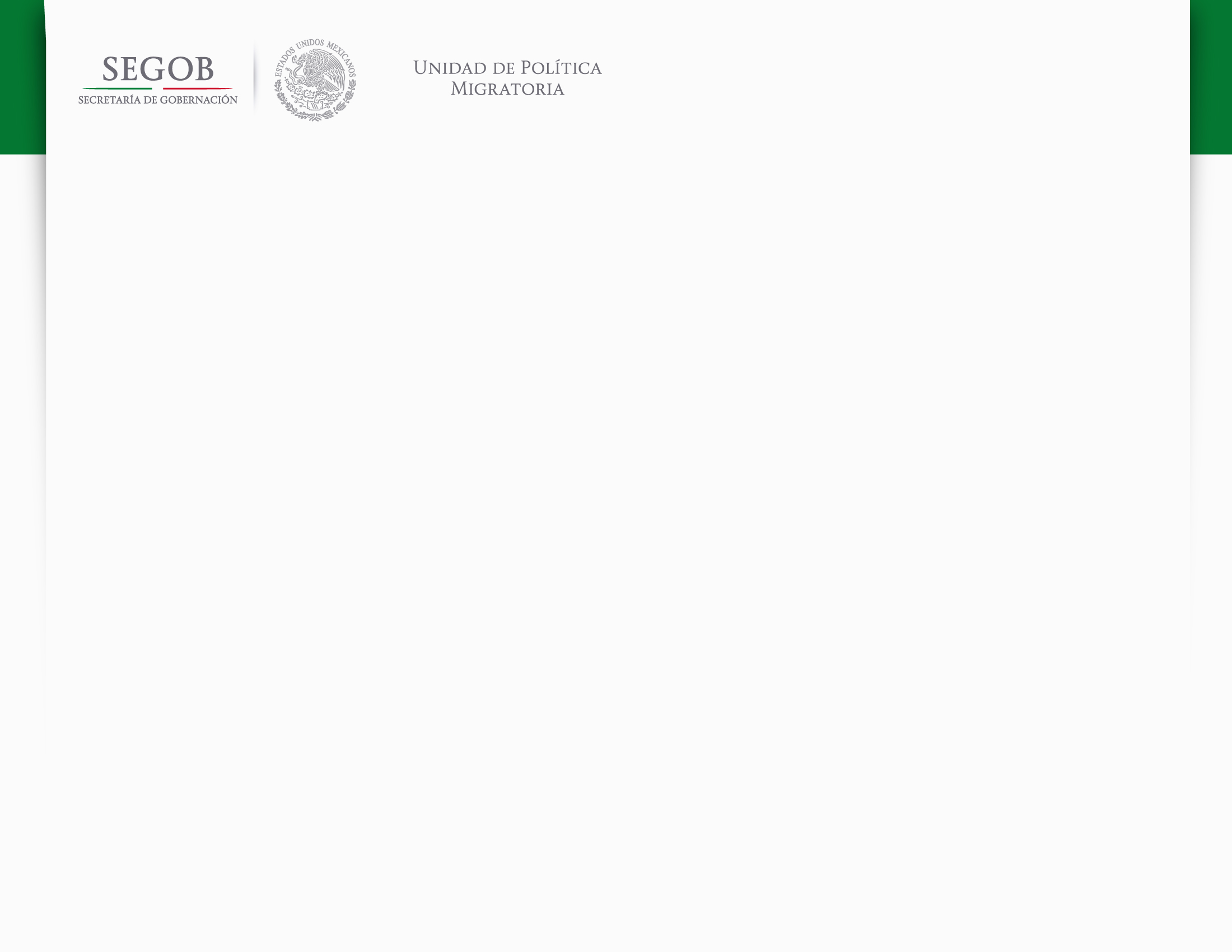 Centre for Migration Studies
Total Resident Population in the United States
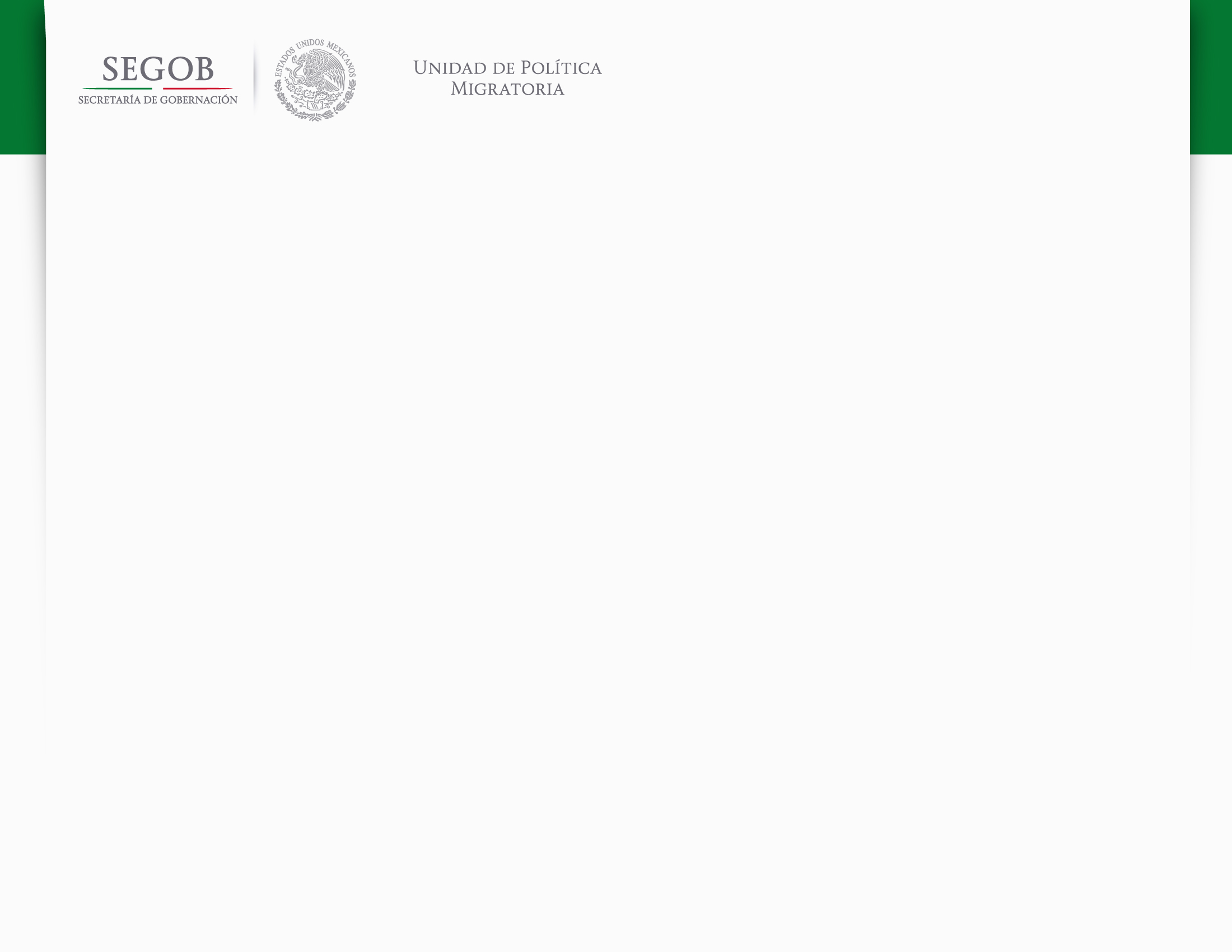 Centre for Migration Studies
Distribution of the Population of the United States, by Region of Origin and Ethnic Group or Race, 2014
N: 313 096 338
Source: Estimates from the Migration Policy Unit based on U.S. State Health Access Data Assistance Center, National Health Interview Survey (NHIS) 2014. Integrated Health Interview Series. Minneapolis: University of Minnesota.
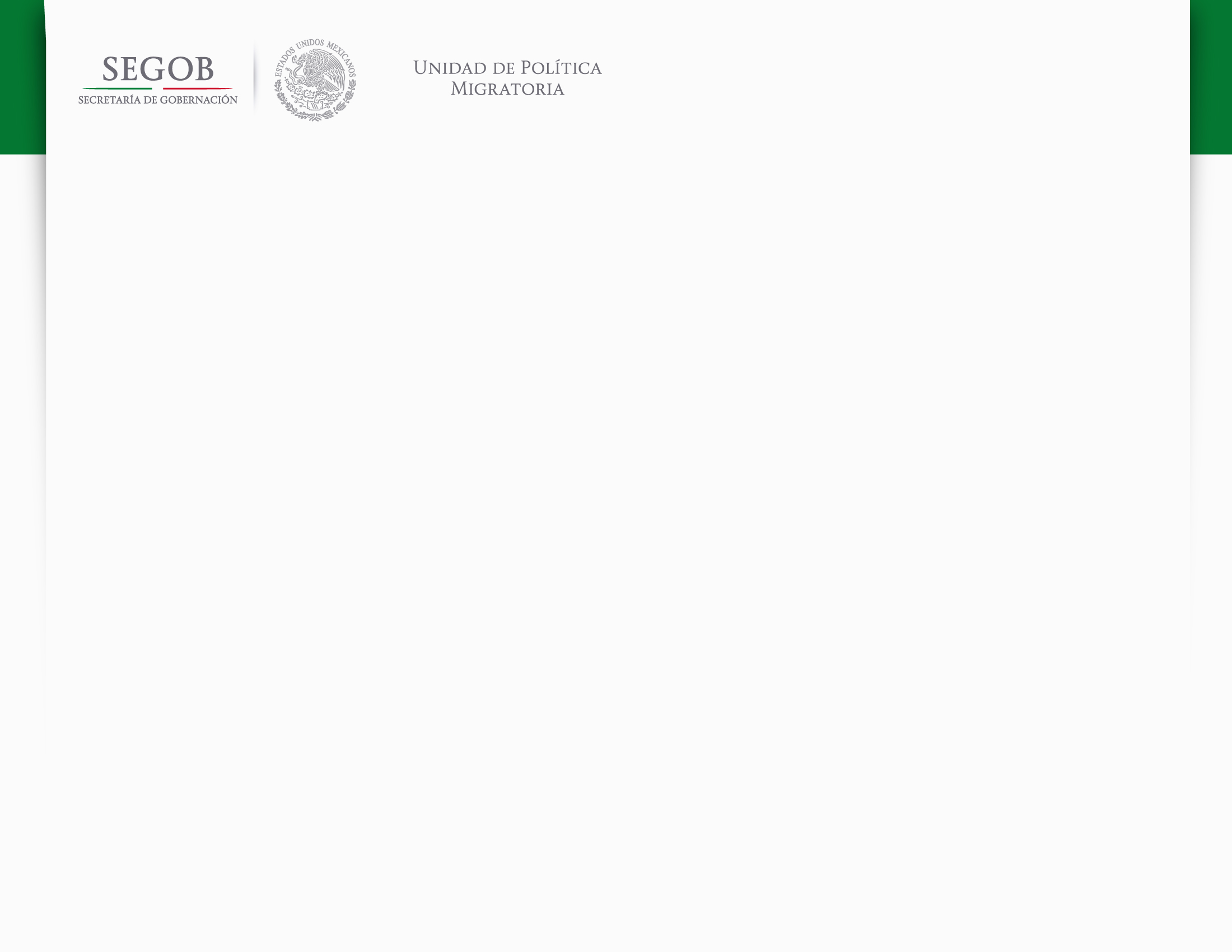 Centre for Migration Studies
Distribution of Immigrant Populations in the United States, 
by Region of Origin and Gender, 2014
N: 47.0 M
12.6 M                                            5.9 M                                            28.5 M
Source: Estimates from the Migration Policy Unit based on U.S. State Health Access Data Assistance Center, National Health Interview Survey (NHIS) 2014. Integrated Health Interview Series. Minneapolis: University of Minnesota.
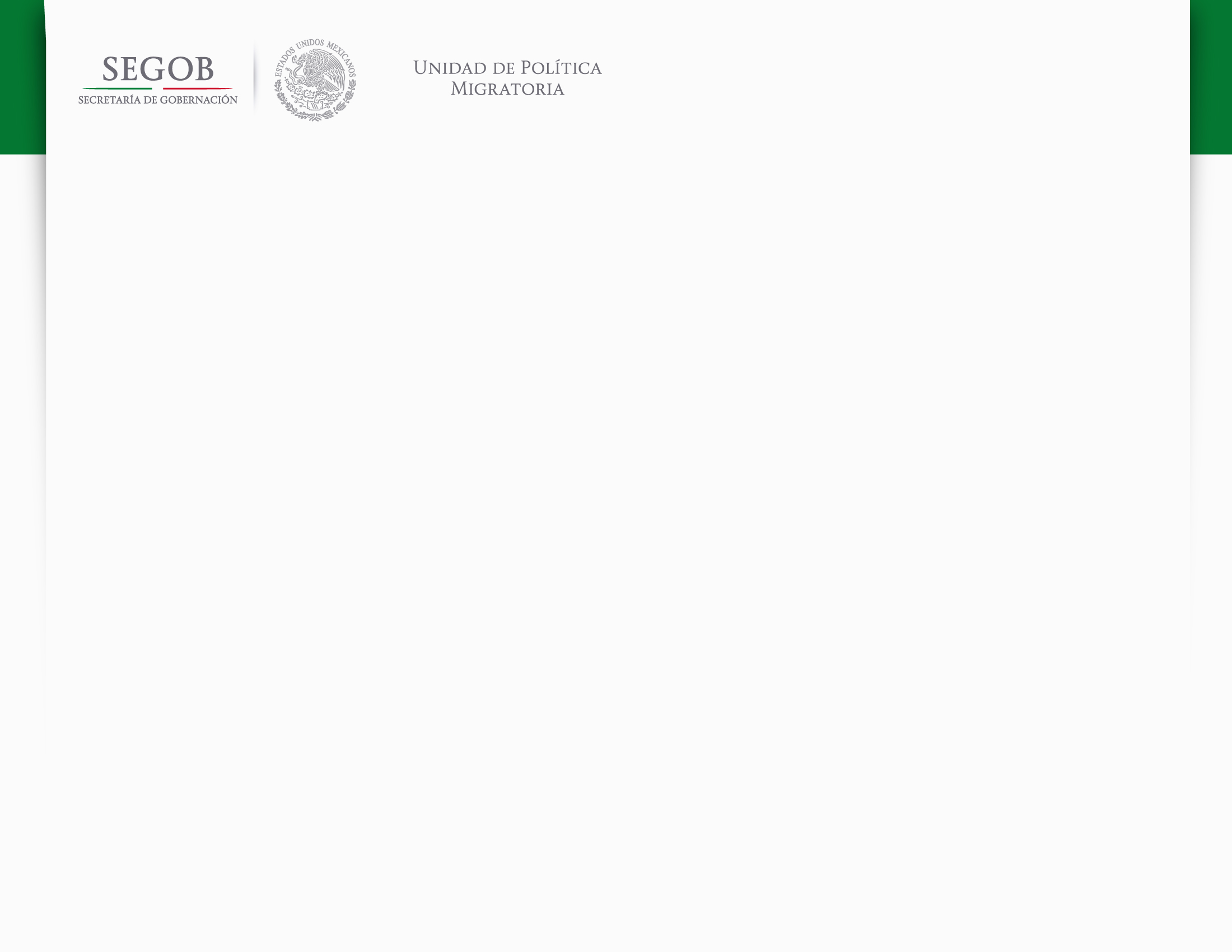 Centre for Migration Studies
Distribution of Immigrant Populations in the United States, 
by Region of Origin and Age Group, 2014
N: 47.0 M
12.6 M                                                5.9 M                                                 28.5 M
Source: Estimates from the Migration Policy Unit based on U.S. State Health Access Data Assistance Center, National Health Interview Survey (NHIS) 2014. Integrated Health Interview Series. Minneapolis: University of Minnesota.
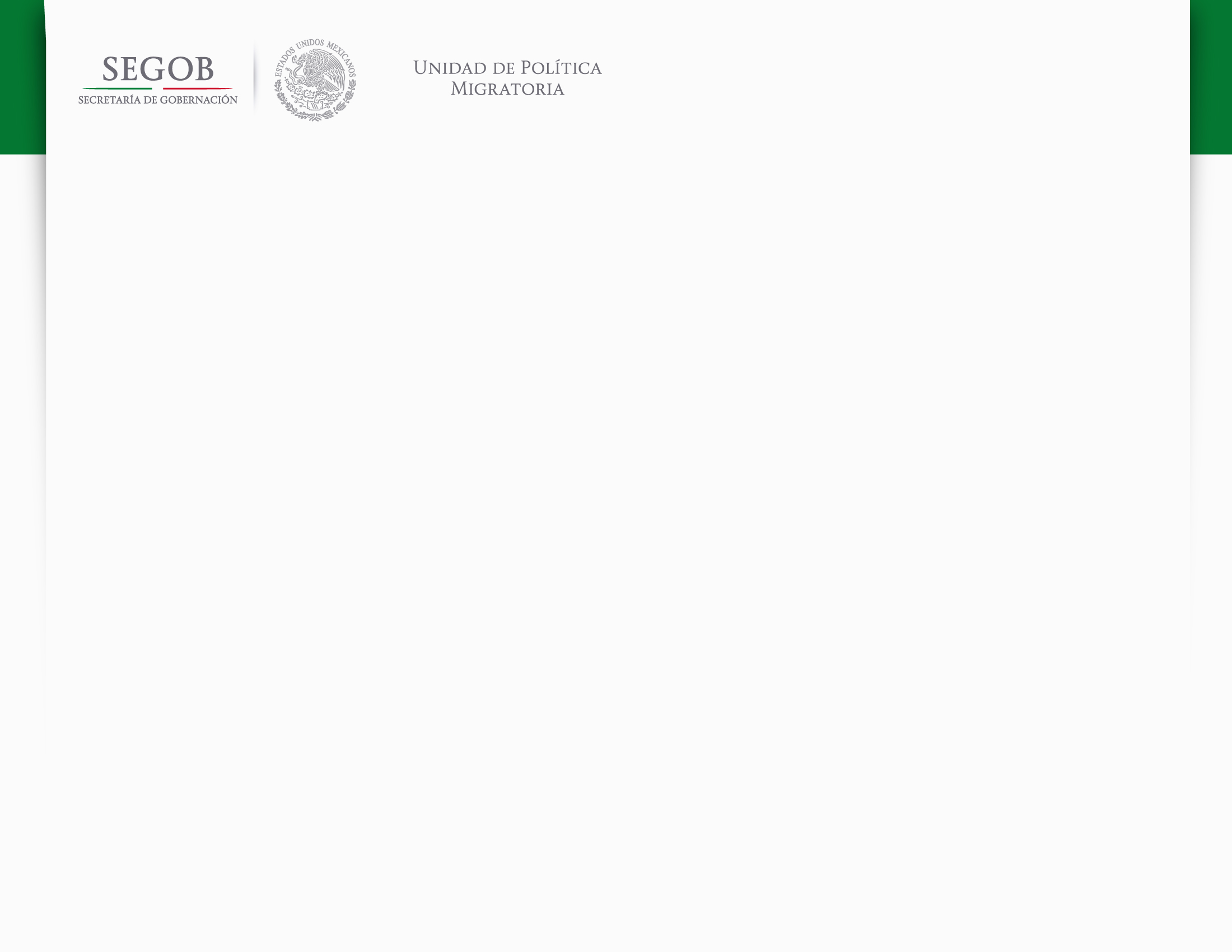 Centre for Migration Studies
Distribution of Immigrant Populations in the United States, 
by Region of Origin and Perceived Health, 2014
N: 47.0 M
12.6 M                                            5.9 M                                            28.5 M
Source: Estimates from the Migration Policy Unit based on U.S. State Health Access Data Assistance Center, National Health Interview Survey (NHIS) 2014. Integrated Health Interview Series. Minneapolis: University of Minnesota.
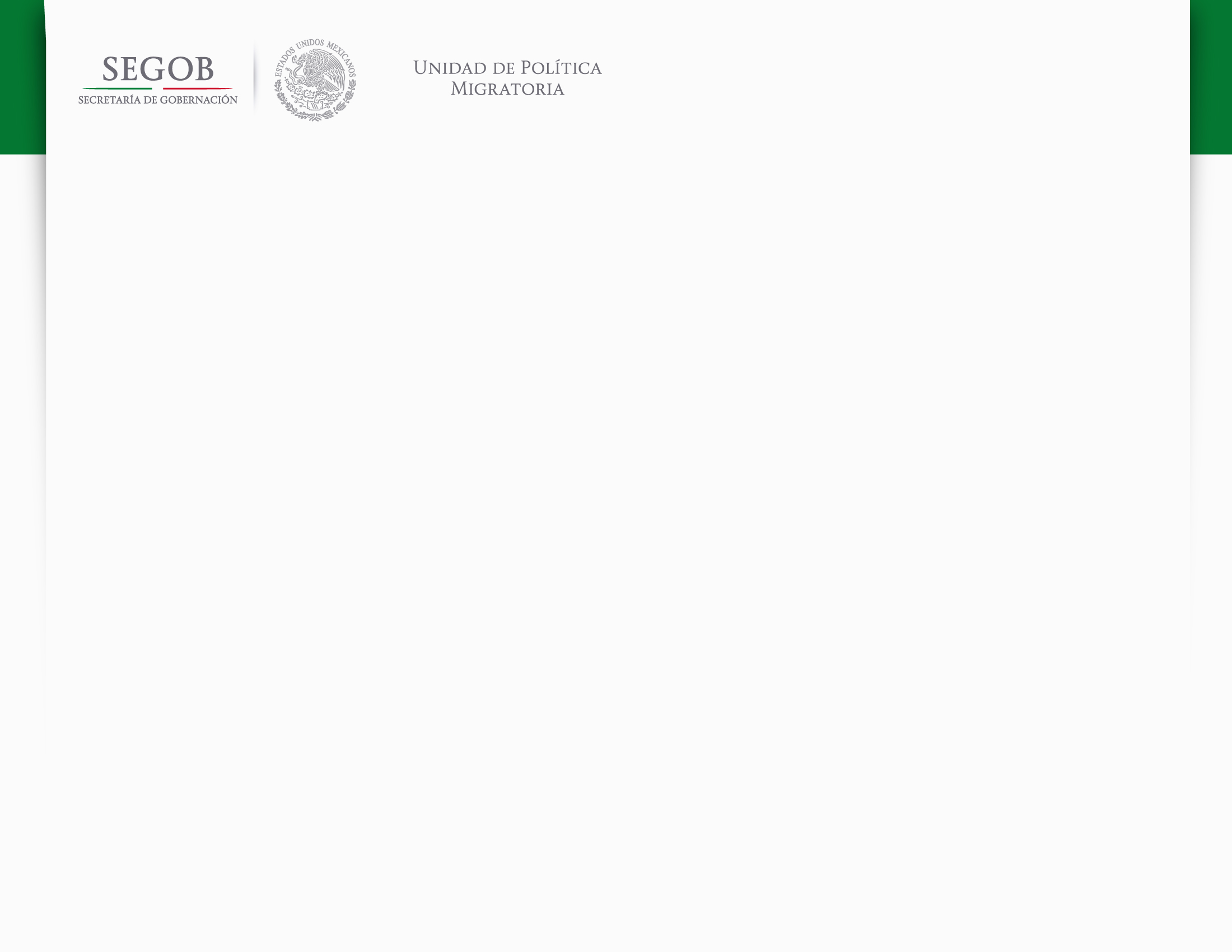 Centre for Migration Studies
Distribution of Immigrant Populations in the United States 
Without Habitual Access to a Health Care Facility, by Region of Origin, 2014
N: 47.0 M
12.6 M                                                  5.9 M                                                 28.5 M
Source: Estimates from the Migration Policy Unit based on U.S. State Health Access Data Assistance Center, National Health Interview Survey (NHIS) 2014. Integrated Health Interview Series. Minneapolis: University of Minnesota.
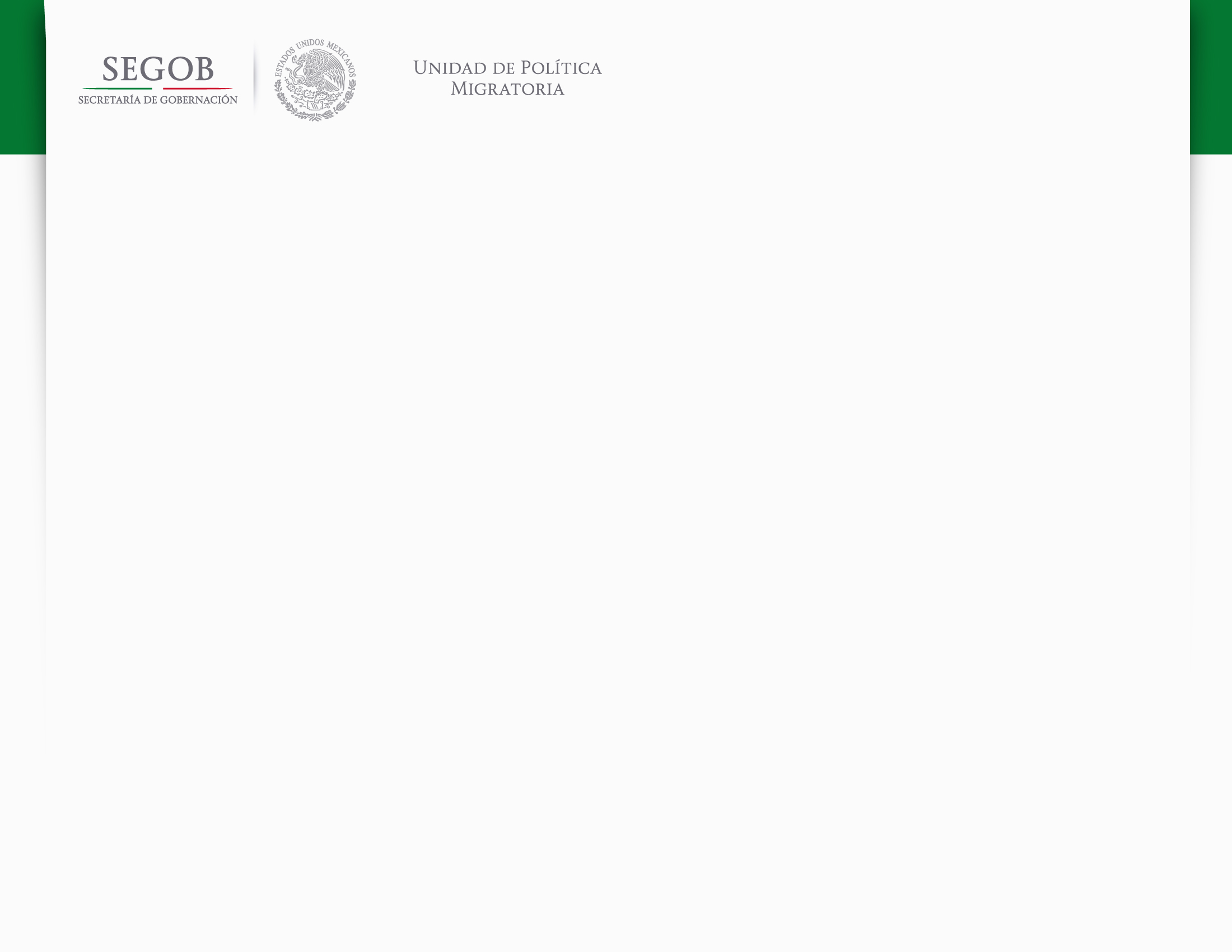 Centre for Migration Studies
Distribution of Immigrant Populations with Habitual Access to a Health Care Facility in the United States, by Region of Origin, 
by Type of Health Care Facility, 2014
N: 37.0 M
8.8 M                                                 4.4 M                                                  23.7 M
Source: Estimates from the Migration Policy Unit based on U.S. State Health Access Data Assistance Center, National Health Interview Survey (NHIS) 2014. Integrated Health Interview Series. Minneapolis: University of Minnesota.
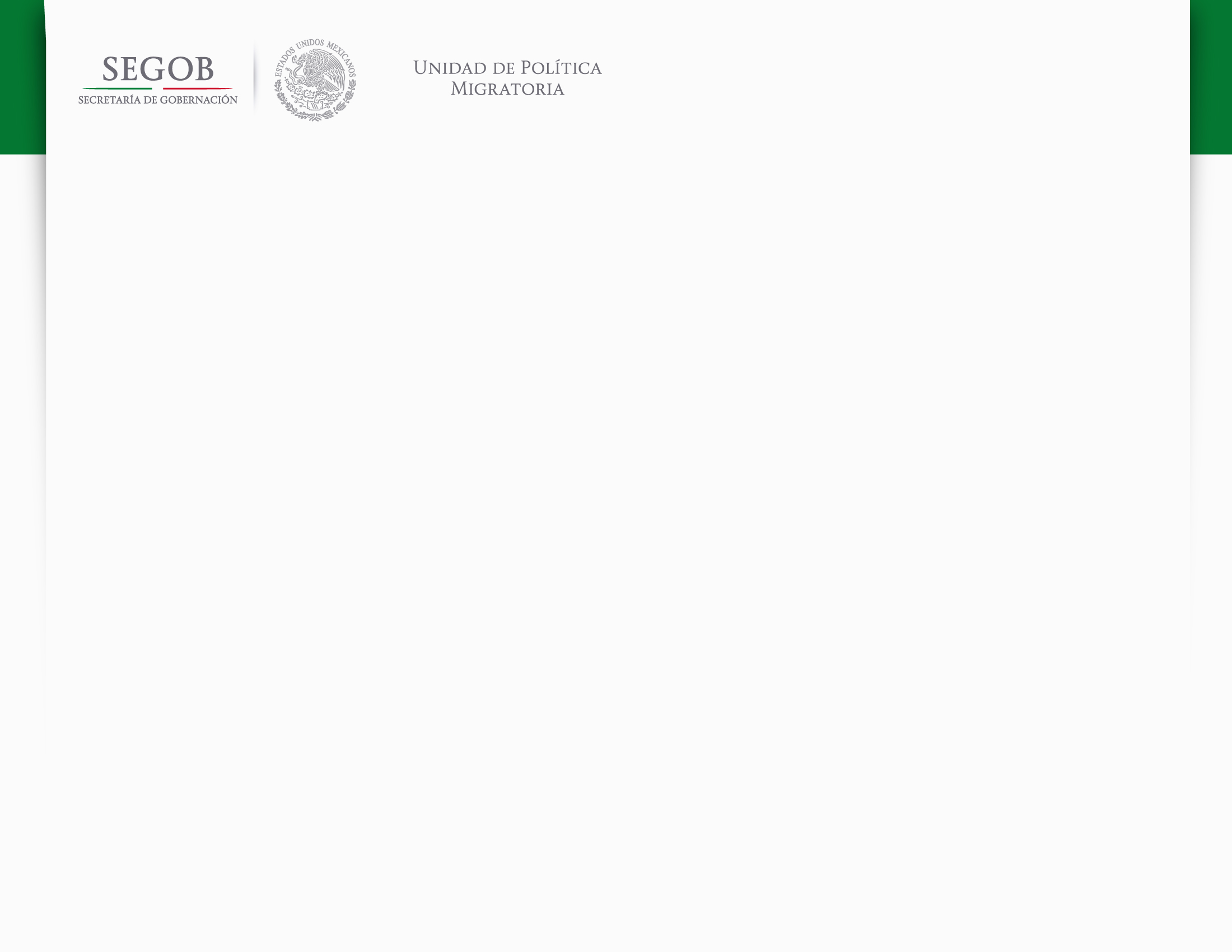 Centre for Migration Studies
General Age Groups
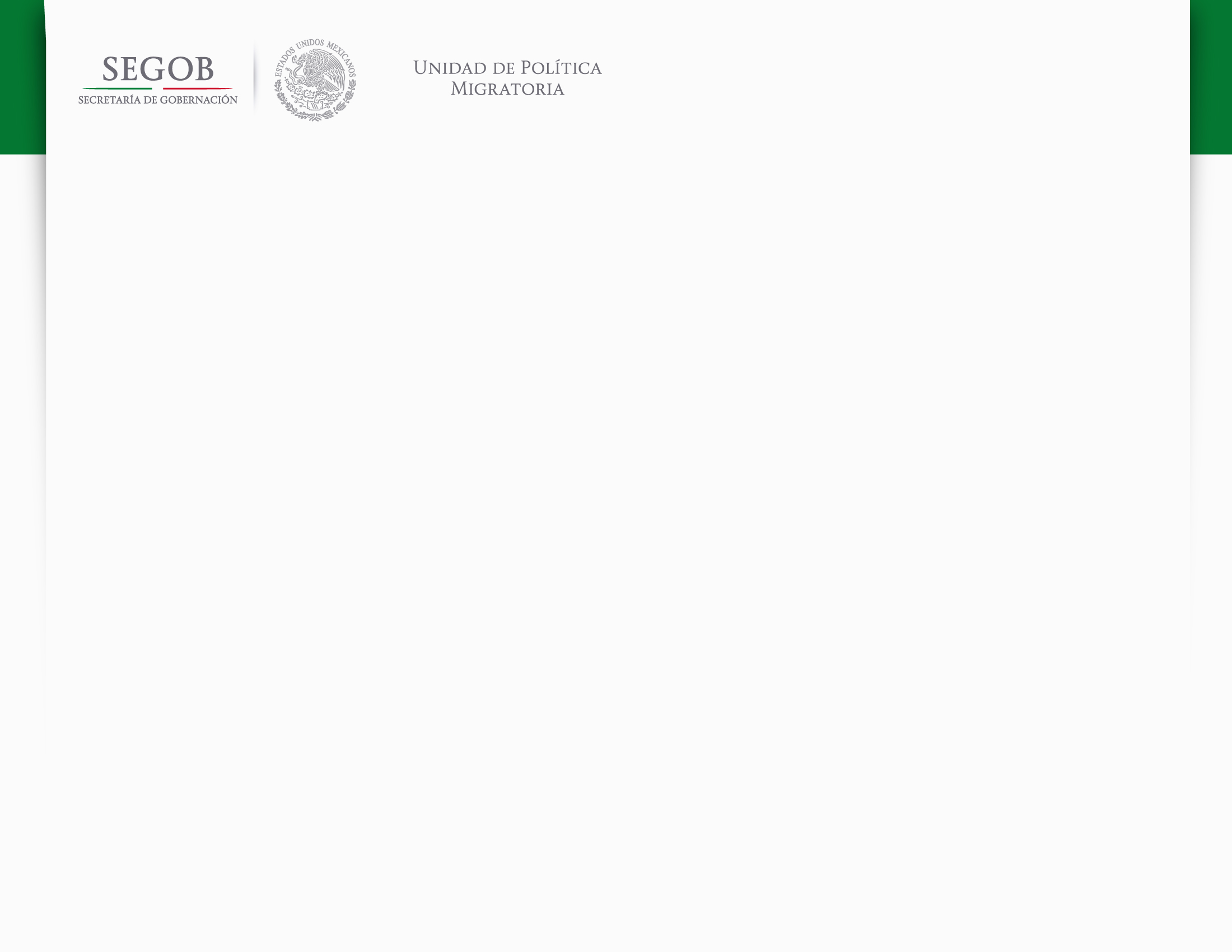 Centre for Migration Studies
Distribution of Immigrant Populations in the United States, by Region of Origin, by General Age Group, 2014
Mexicans
12.6 M
N: 47.0 M
Central Americans
5.9 M
Other Regions
28.5 M
Source: Estimates from the Migration Policy Unit based on U.S. State Health Access Data Assistance Center, National Health Interview Survey (NHIS) 2014. Integrated Health Interview Series. Minneapolis: University of Minnesota.
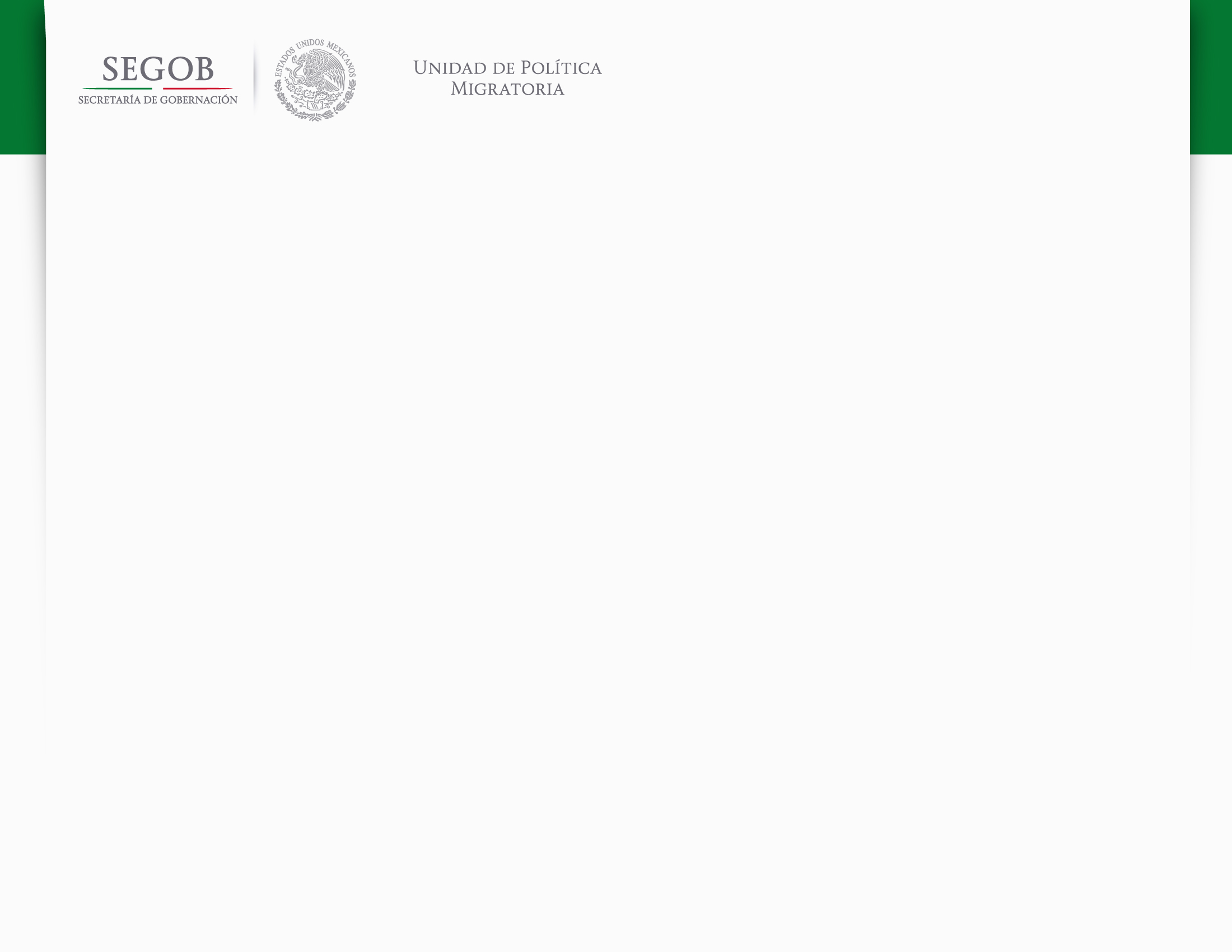 Centre for Migration Studies
Immigrant Populations Aged 0-17 Years in the United States
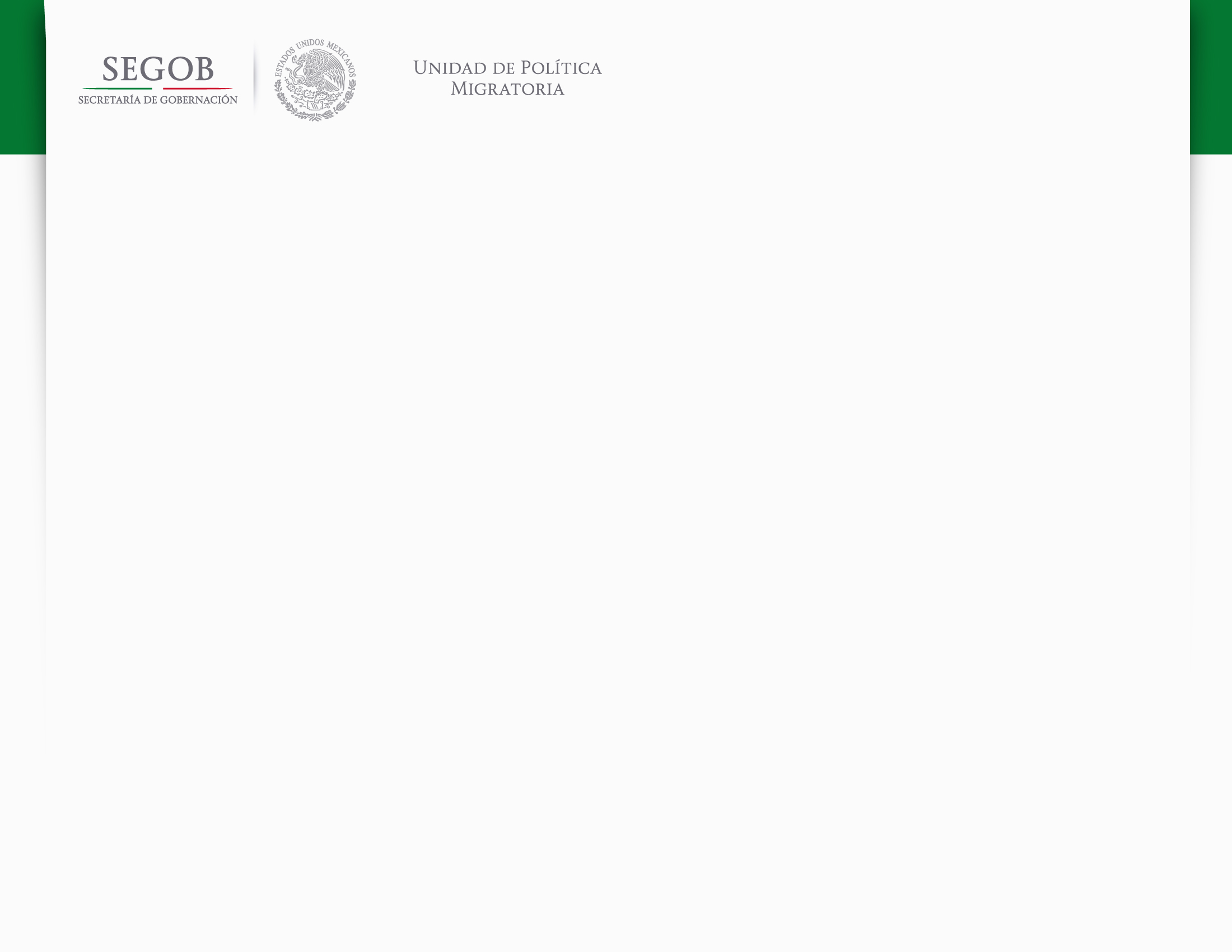 Centre for Migration Studies
Distribution of Immigrant Populations  Aged 0-17 Years in the United States, by Region of Origin, by Persons Who Received Preventative Health Care in the Past 12 Months, 2014
N: 3.1 M
0.7 M                                                 0.4 M                                                  2.0 M
Source: Estimates from the Migration Policy Unit based on U.S. State Health Access Data Assistance Center, National Health Interview Survey (NHIS) 2014. Integrated Health Interview Series. Minneapolis: University of Minnesota.
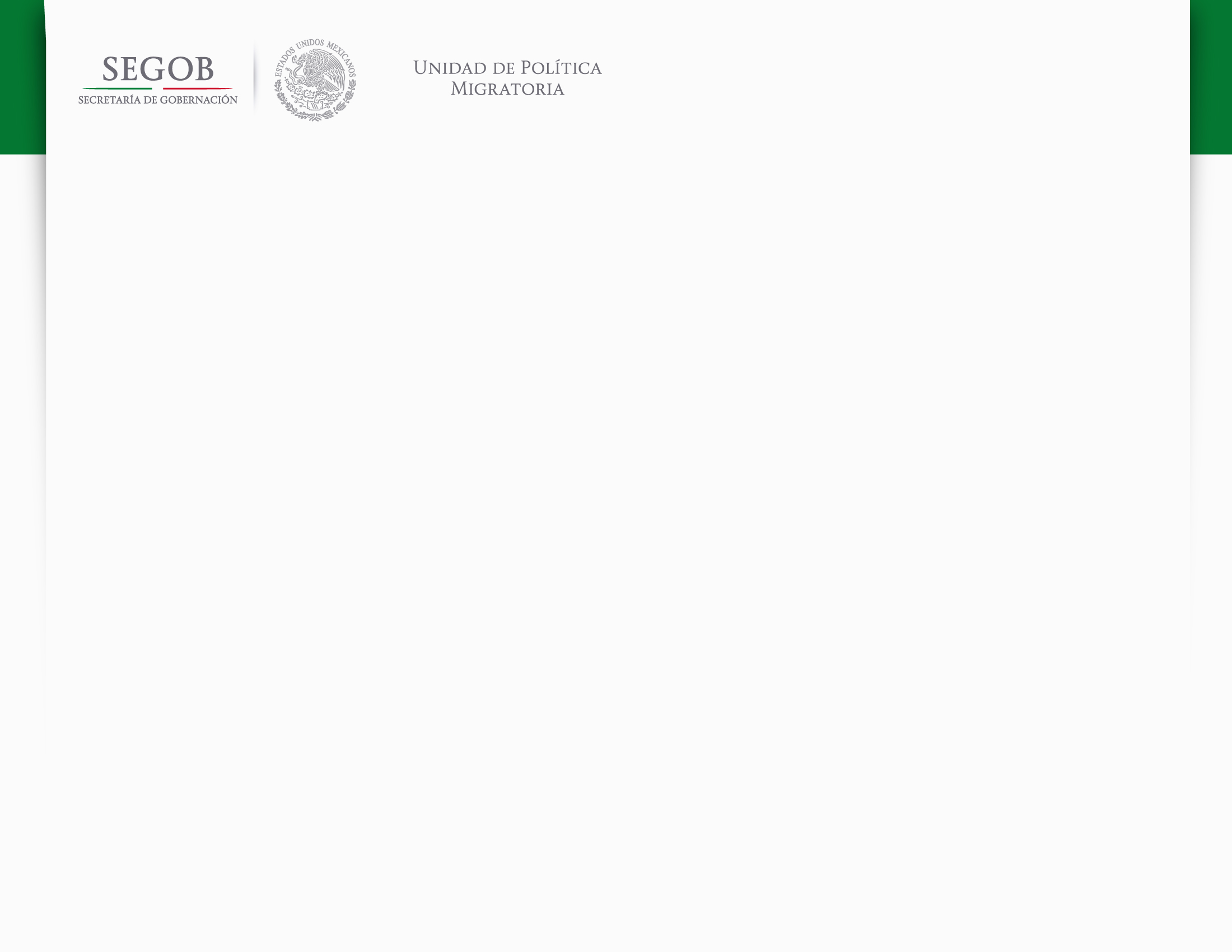 Centre for Migration Studies
Immigrant Populations Aged 18 Years and Older in the United States
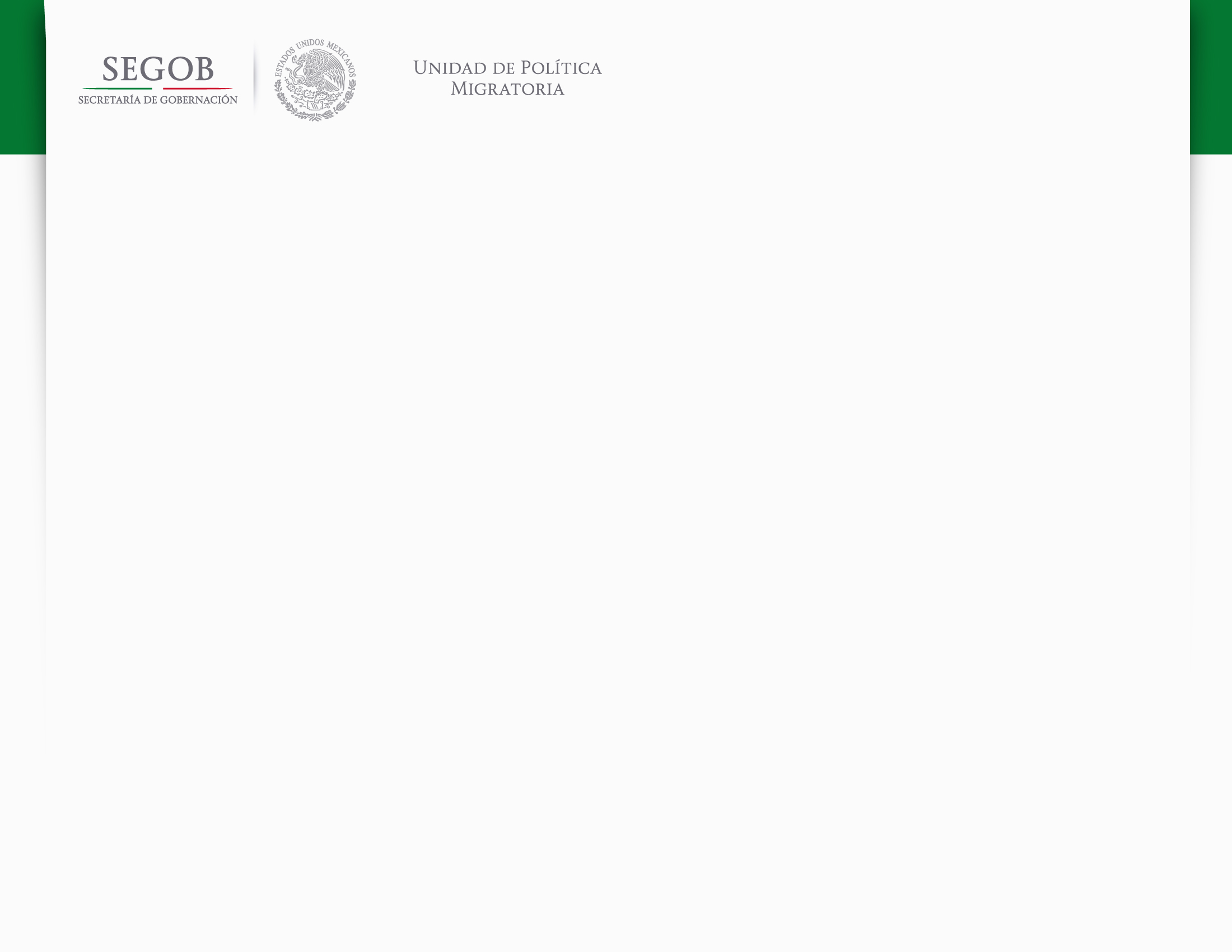 Centre for Migration Studies
Distribution of Immigrant Populations  Aged 0-17 Years in the United States, by Region of Origin, by Time Passed Since their Last Visit to the Doctor, 2014
N: 43.9 M
11.9 M                                                    5.5 M                                                   26.5 M
Source: Estimates from the Migration Policy Unit based on U.S. State Health Access Data Assistance Center, National Health Interview Survey (NHIS) 2014. Integrated Health Interview Series. Minneapolis: University of Minnesota.
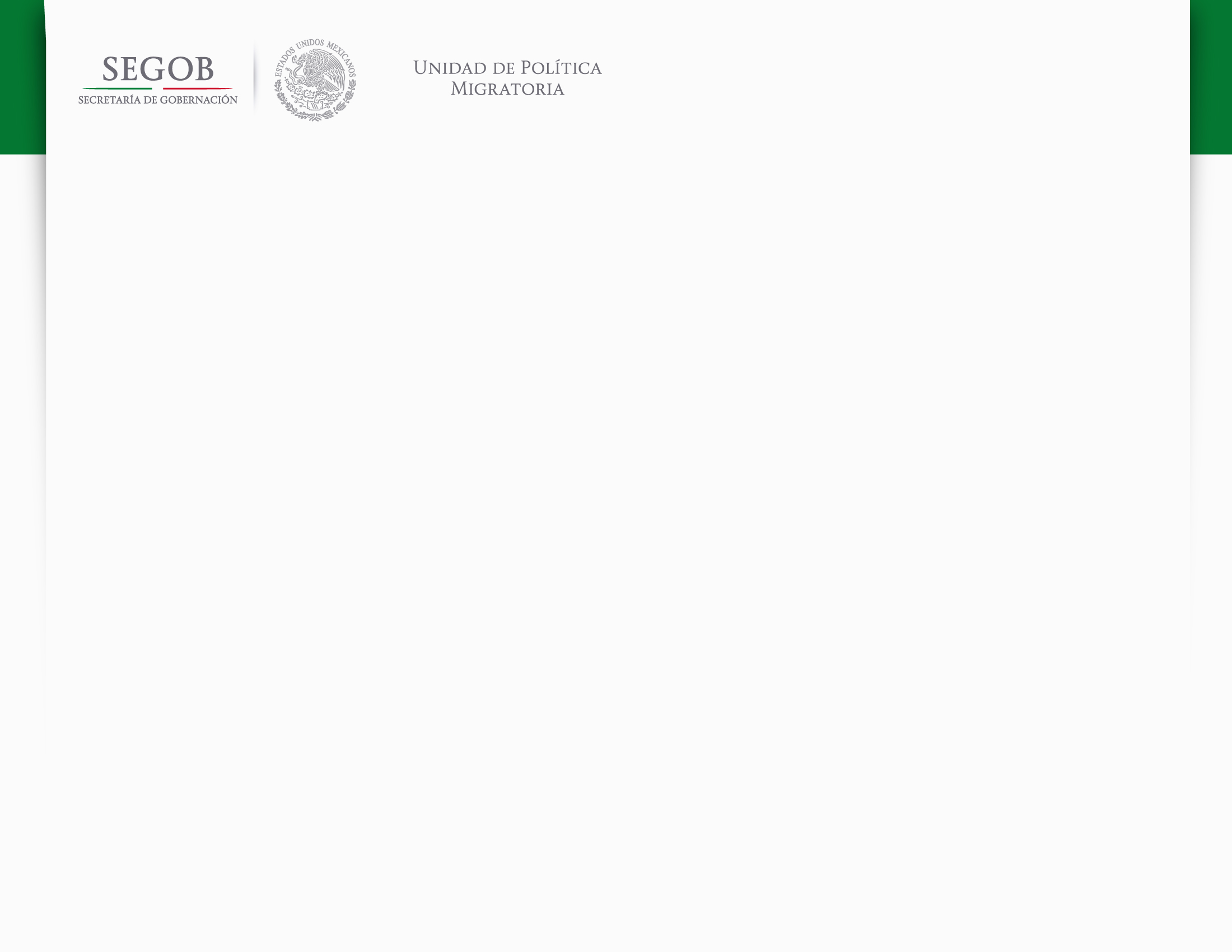 Centre for Migration Studies
Distribution of Immigrant Populations Aged 18 Years and Older in the United States Diagnosed with Cancer, Diabetes, Heart Disease and Hypertension, by Region of Origin, 2014
N: 43.9 M
11.9 M                                                     5.5 M                                                  26.5 M
Source: Estimates from the Migration Policy Unit based on U.S. State Health Access Data Assistance Center, National Health Interview Survey (NHIS) 2014. Integrated Health Interview Series. Minneapolis: University of Minnesota.
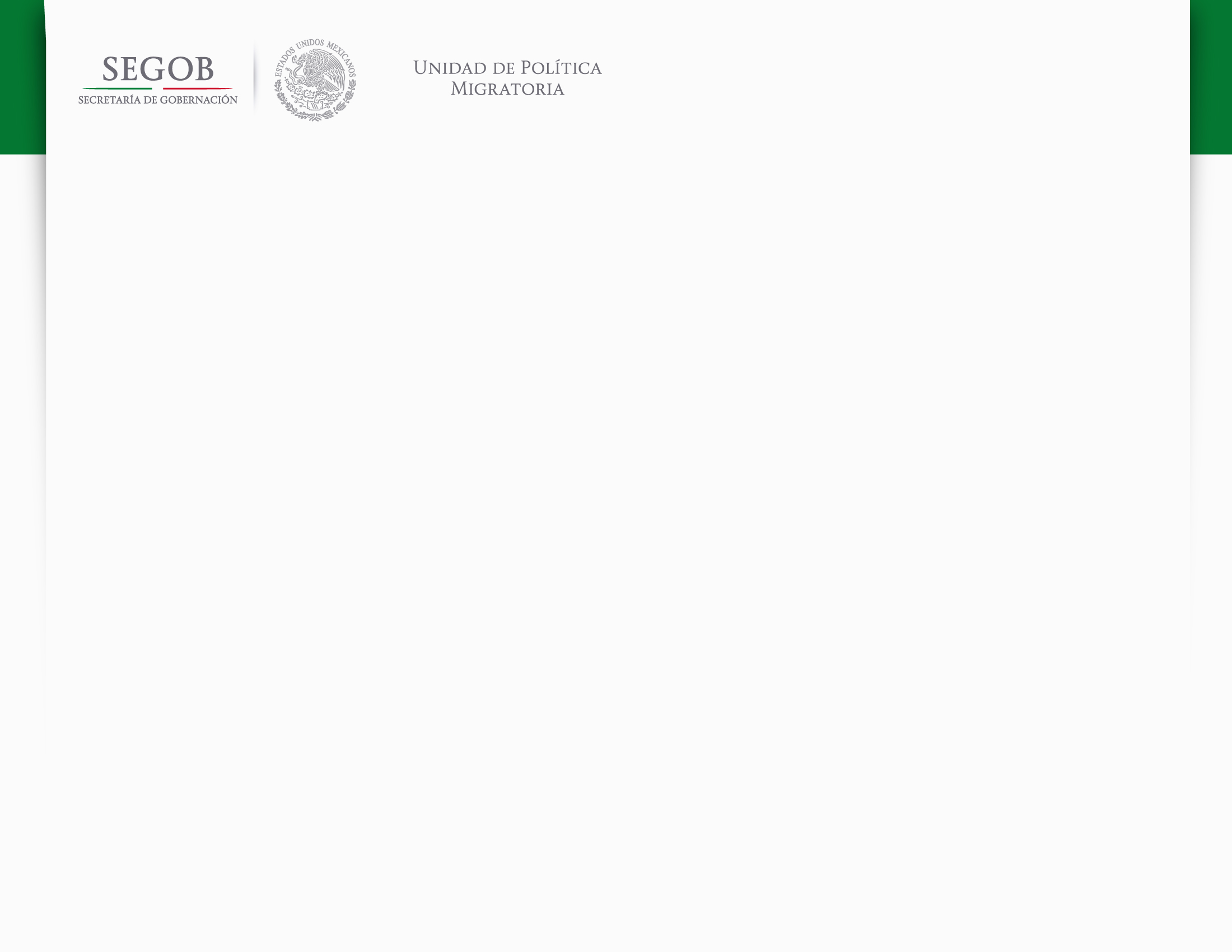 Centre for Migration Studies
Distribution of Immigrant Populations Aged 18-64 Years in the United States Who Were Vaccinated Against the Human Papillomavirus (HPV), by Region of Origin, 2014
N: 37.5 M
11.0 M                                                   5.0 M                                                  21.5 M
Source: Estimates from the Migration Policy Unit based on U.S. State Health Access Data Assistance Center, National Health Interview Survey (NHIS) 2014. Integrated Health Interview Series. Minneapolis: University of Minnesota.
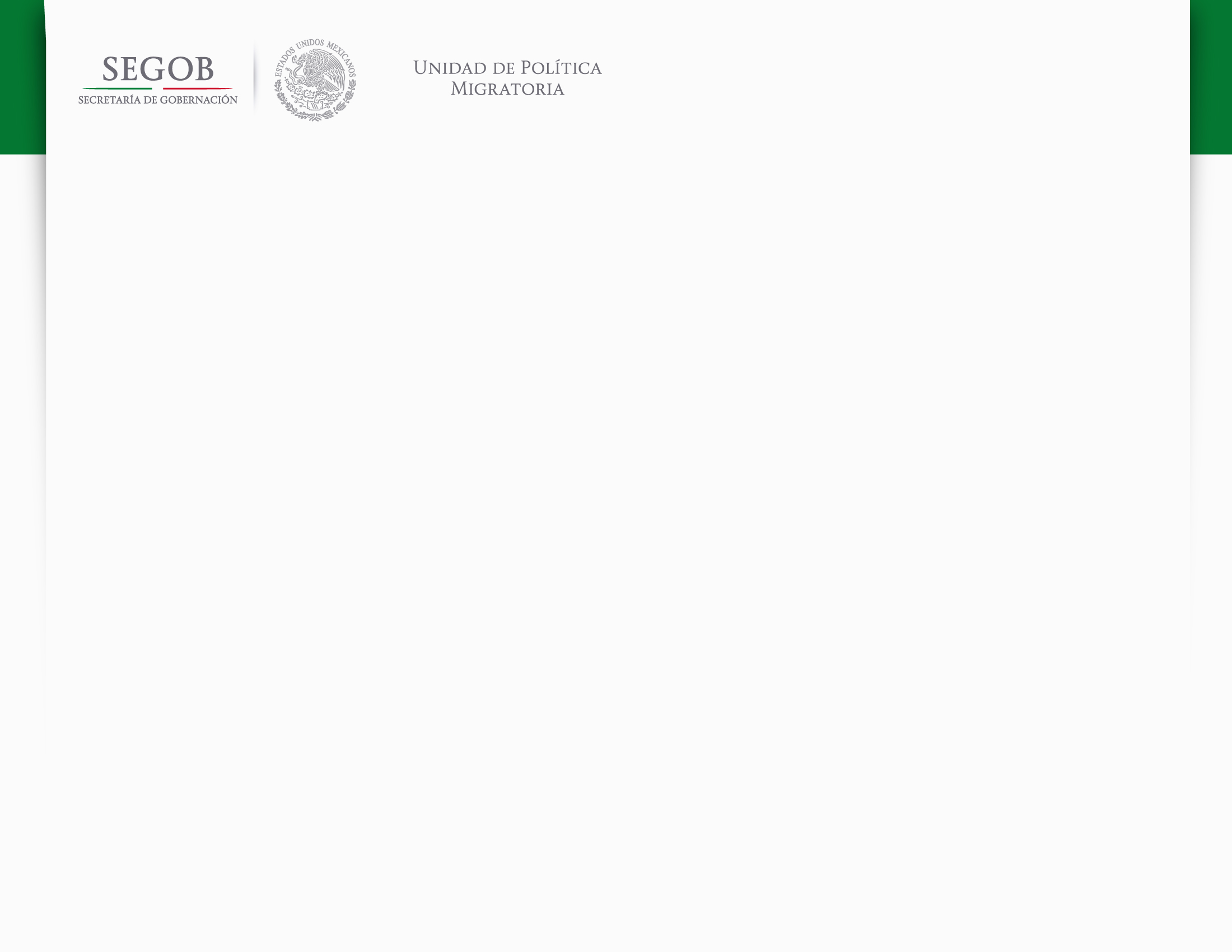 Centre for Migration Studies
Distribution of Immigrant Populations Aged 18 Years and Older in the United States, by Region of Origin, by Persons Who Had Health Insurance the Previous Year, 2015
N: 43.2 M
11.5 M
3.6 M
28.3 M
Source: Estimates from the Migration Policy Unit based on U.S. State Health Access Data Assistance Center, National Health Interview Survey (NHIS) 2014. Integrated Health Interview Series. Minneapolis: University of Minnesota.
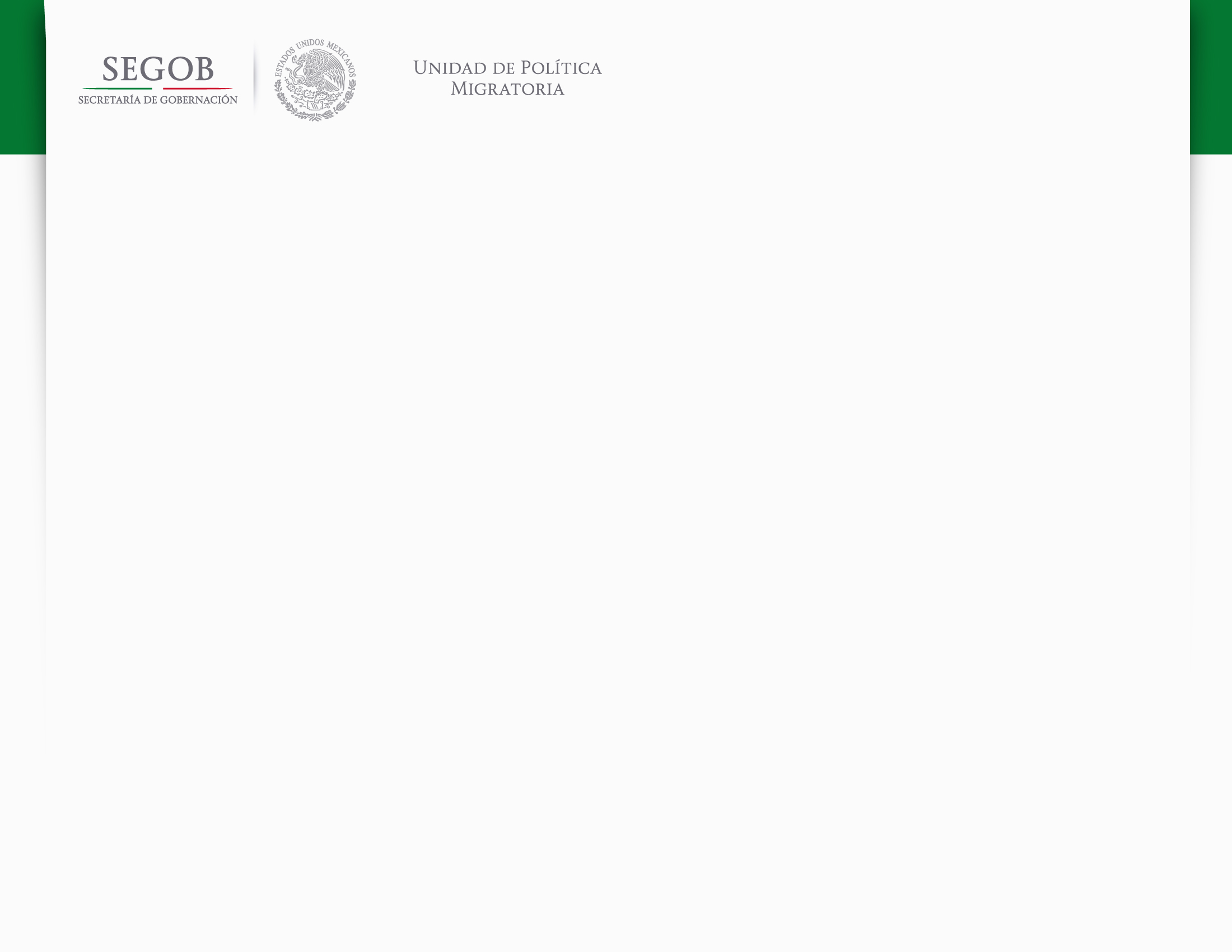 Centre for Migration Studies
Distribution of Immigrant Populations Aged 18 Years and Older in the United States Who Had Health Insurance the Previous Year, by Region of Origin, by Type of Health Insurance, 2015
Source: Estimates from the Migration Policy Unit based on U.S. State Health Access Data Assistance Center, National Health Interview Survey (NHIS) 2014. Integrated Health Interview Series. Minneapolis: University of Minnesota.
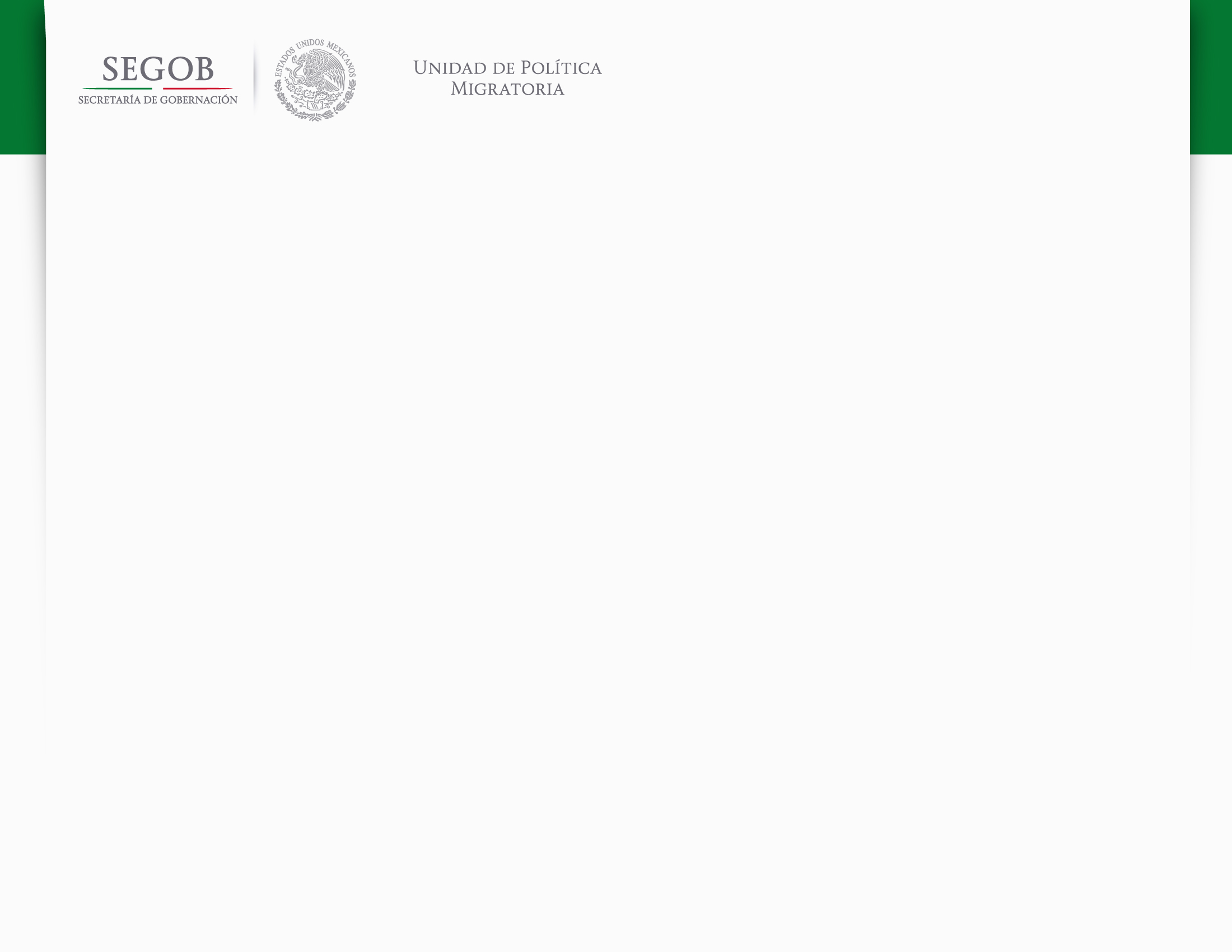 Centre for Migration Studies
Summary
Mexican and Central American immigrant populations are at a disadvantage compared to immigrants from other nationalities;
Central American immigrants have slightly better conditions than Mexican immigrants.
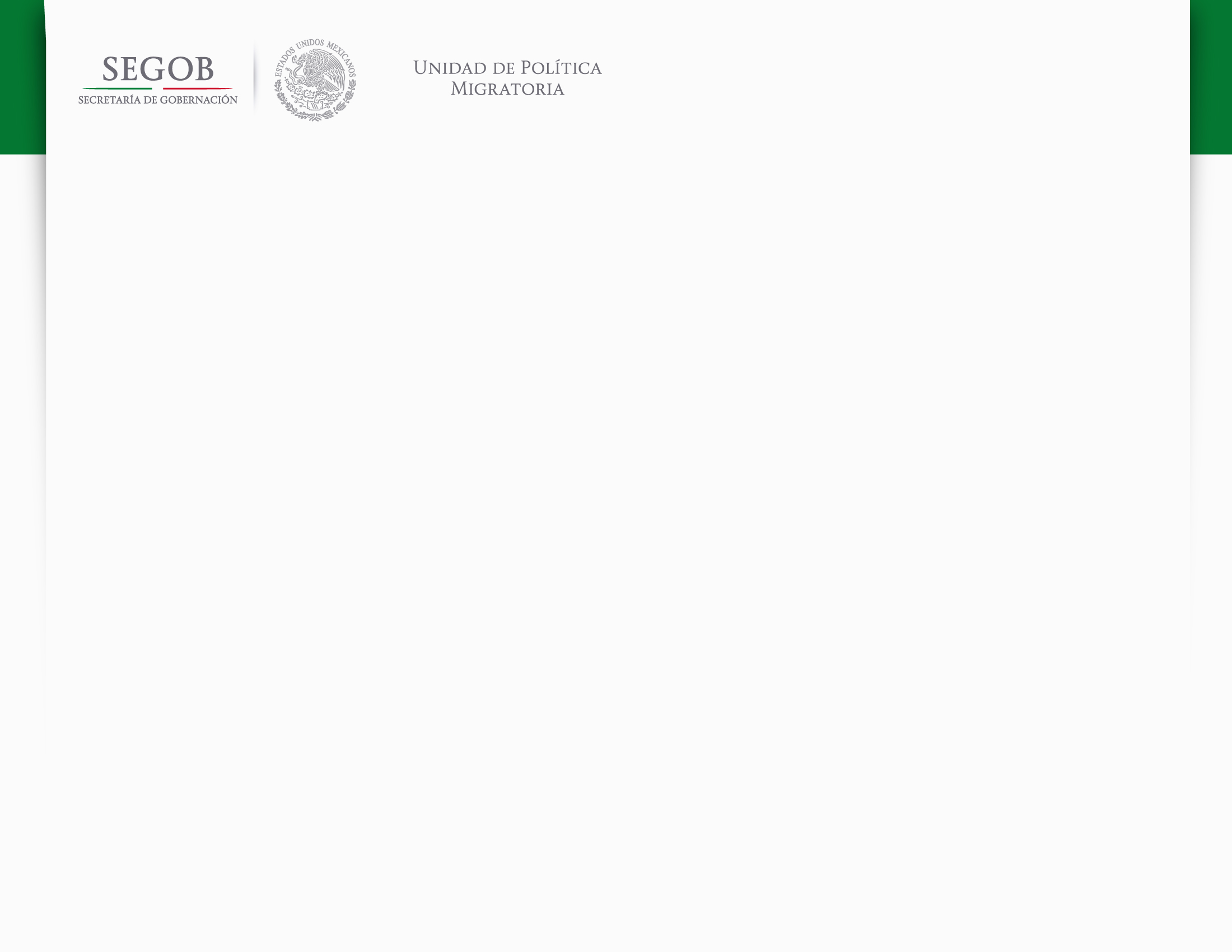 Centre for Migration Studies
Thank You!